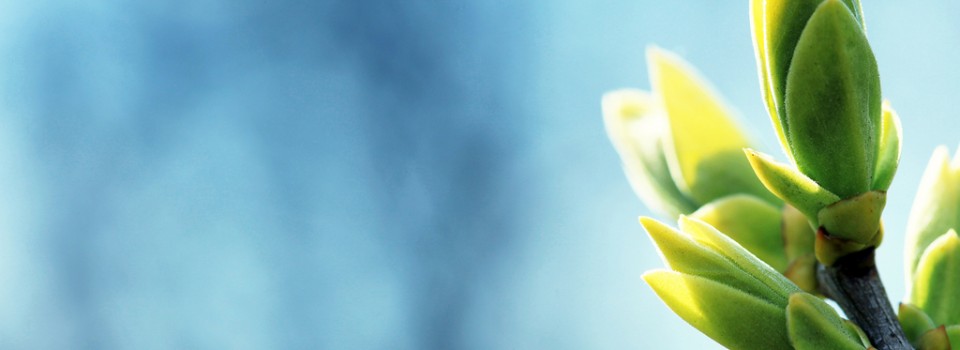 OMICS international
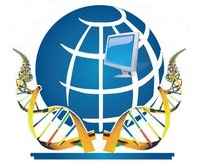 OMICS International through its Open Access Initiative is committed to make genuine and reliable contributions to the scientific community. OMICS International hosts over 700 leading-edge peer reviewed Open Access Journals and organizes over 1000 International Conferences annually all over the world. OMICS International journals have over 10 million readers and the fame and success of the same can be attributed to the strong editorial board which contains over 50000 eminent personalities that ensure a rapid, quality and quick review process. OMICS International signed an agreement with more than 1000 International Societies to make healthcare information Open Access.
Contact us at: contact.omics@omicsonline.org
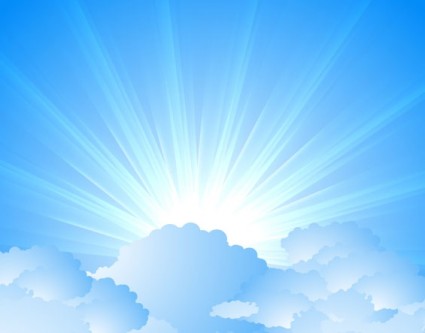 OMICS Journals are welcoming Submissions
OMICS International welcomes submissions that are original and technically so as to serve both the developing world and developed countries in the best possible way.
OMICS Journals  are poised in excellence by publishing high quality research. OMICS International follows an Editorial Manager® System peer review process and boasts of a strong and active editorial board.
Editors and reviewers are experts in their field and provide anonymous, unbiased and detailed reviews of all submissions.
The journal gives the options of multiple language translations for all the articles and all archived articles are available in HTML, XML, PDF and audio formats. Also, all the published articles are archived in repositories and indexing services like DOAJ, CAS, Google Scholar, Scientific Commons, Index Copernicus, EBSCO, HINARI and GALE.
For more details please visit our website: http://omicsonline.org/Submitmanuscript.php
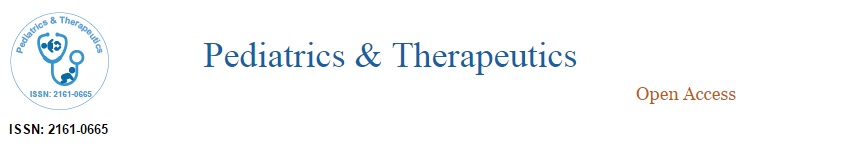 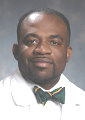 Editor
Pediatrics & Therapeutics
Brian Sims
Department of Pediatrics
Division of Neonatology
Women and Infants Center
USA
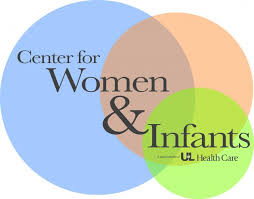 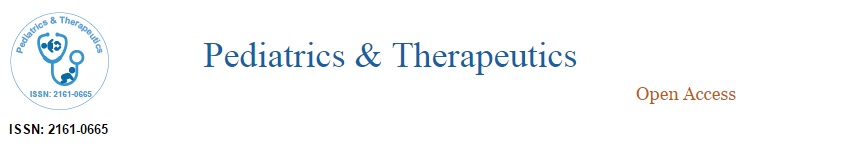 Biography:
Brian Sims earned a dual MD/PhD from the University of Alabama at Birmingham and UAB School of Medicine. He completed his residency at Washington University, St. Louis Children’s Hospital. He returned to Birmingham where he completed his Fellowship in Neonatology at UAB.  As a Fellow he received the American Academy of Pediatrics NRP Young Investigator Award.  He is an Assistant Professor of Pediatrics with UAB Neonatology. He is a former recipient of the Harold Amos Faculty Development Award through the Robert Wood Johnson Foundation. Dr. Sims received a 2 year CHRC K12 award that he used to study neural precursors and neuroprotective pathways.  He is actively involved in teaching high school, college, medical and graduate students and was recently awarded the Presidents Award for Diversity.
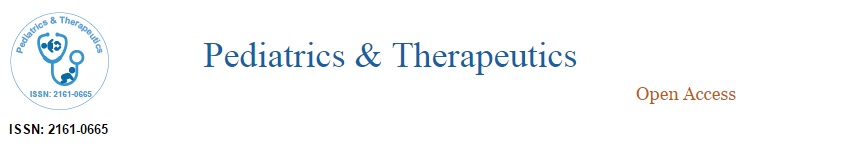 Research Interest:

Dr. Sims has an established research laboratory which focuses on neonatal brain injury.  His work attempts to provide strategies that protect the premature neonatal brain.
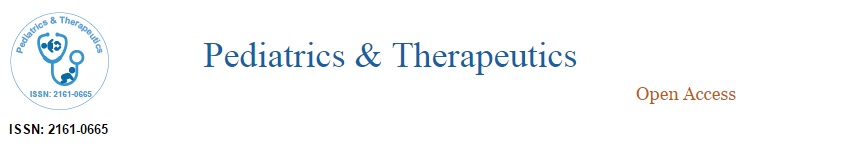 Publications:

Sims B (2012) Neuroprotective Strategies in Neonatal Brain Injury. Pediat Therapeut 2: e117.
Jani A, Crockett S, Clarke M, Coleman B, Sims B (2012) Vitamin D3- induced Neuroprotection is Dependent on System Xc Activity. J Stem Cell Res Ther 2: 122. 
Clarke M, Crockett S, Sims B (2012) Melatonin Induces Neuroprotection via System Xc Regulation in Neural Stem Cells. J Stem Cell Res Ther 2: 120.
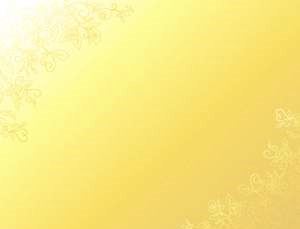 Pediatrics & Therapeutics
Related Journals
Insights in Pediatric Cardiology 
Pediatric Oncology: Open Access
Clinical Pediatrics: Open Access
Pediatric Care
Neonatal and Pediatric Medicine 
Child and Adolescent Behavior
Psychological Abnormalities in Children 
Neonatal Biology 
Interventional Pediatrics & Research
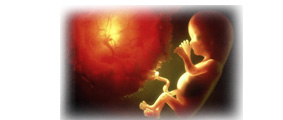 Pediatrics & TherapeuticsRelated Conferences
4th International Conference on Pediatrics
5th World Pediatric Congress
2nd International Conference and Exhibition on Pediatric Cardiology
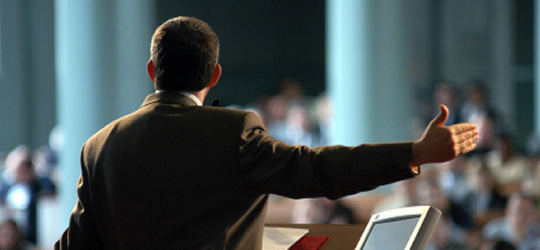 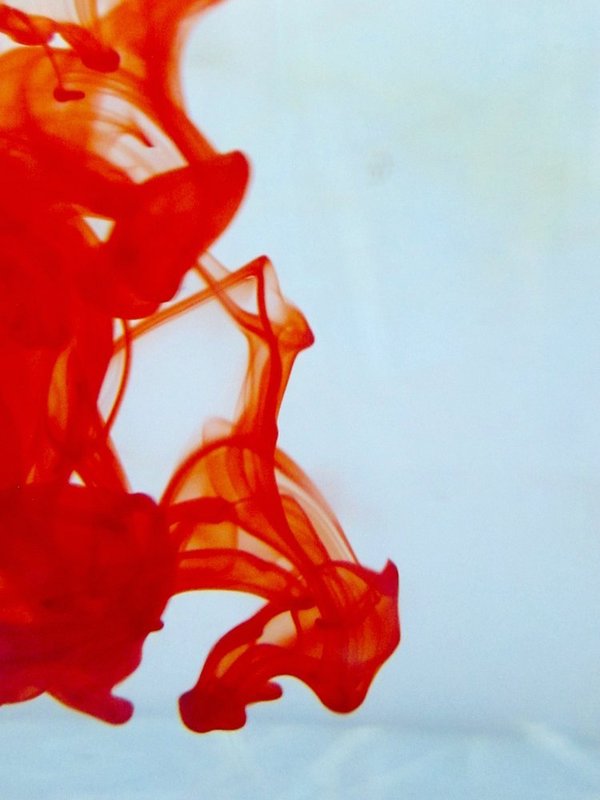 OMICS International Open Access Membership
OMICS International Open Access Membership enables academic and research institutions, funders and corporations to actively encourage open access in scholarly communication and the dissemination of research published by their authors.
For more details and benefits, click on the link below:
http://omicsonline.org/membership.php
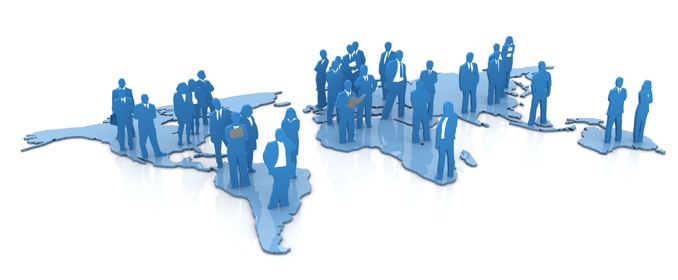